Safety in the lab
Why is lab safety important?
How to dress
Closed toed shoes
No really baggy clothing
Long hair should be pulled back
What should be worn
Goggles need to be worn with any lab involving chemicals
Aprons should be worn when needed
Safety symbols
Clothing Protection					Eye Protection
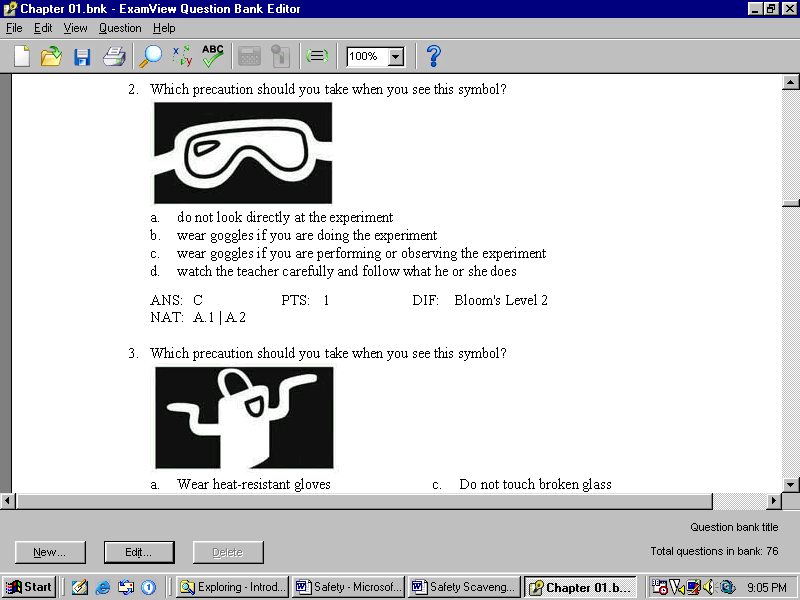 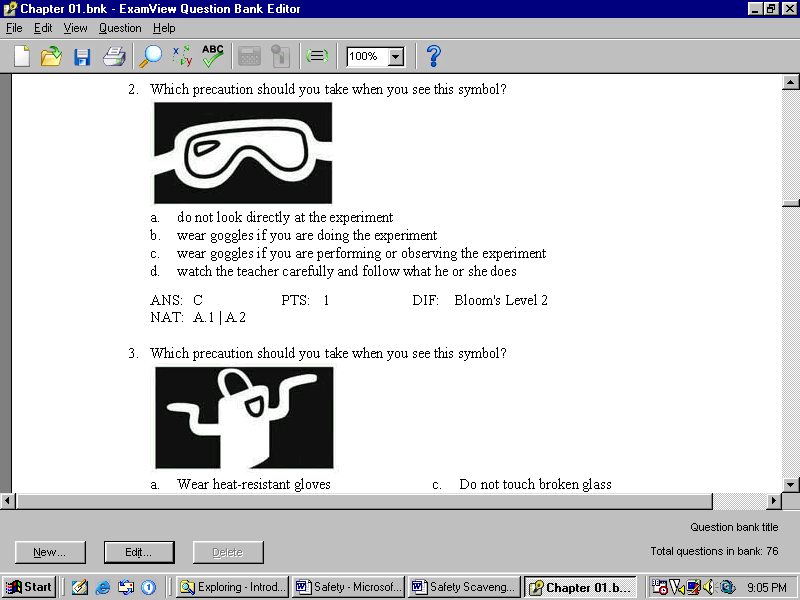 Electrical							Animal Safety
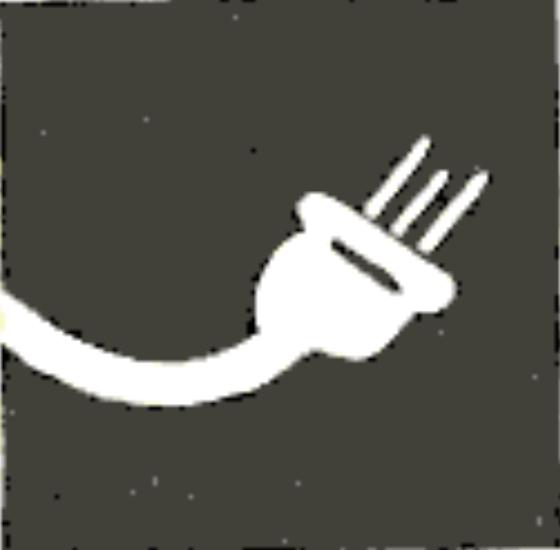 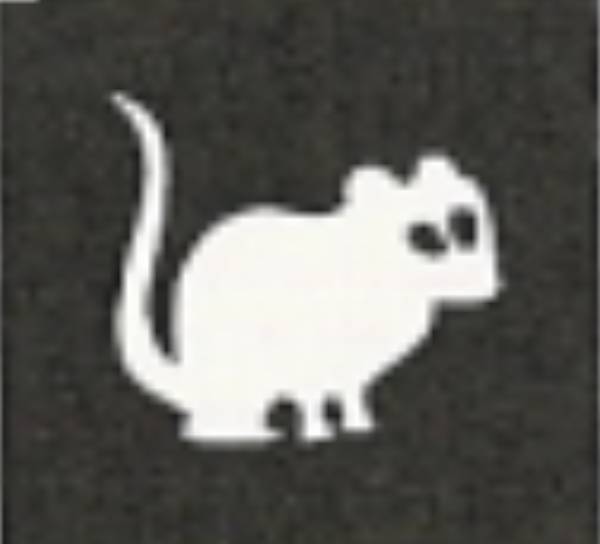 Open Flame						Flammable
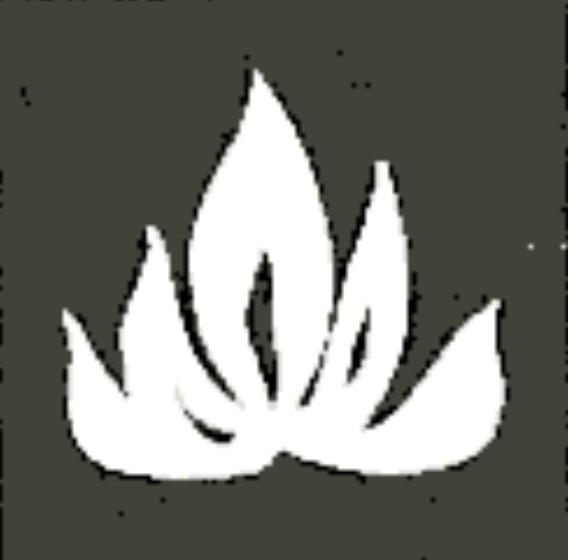 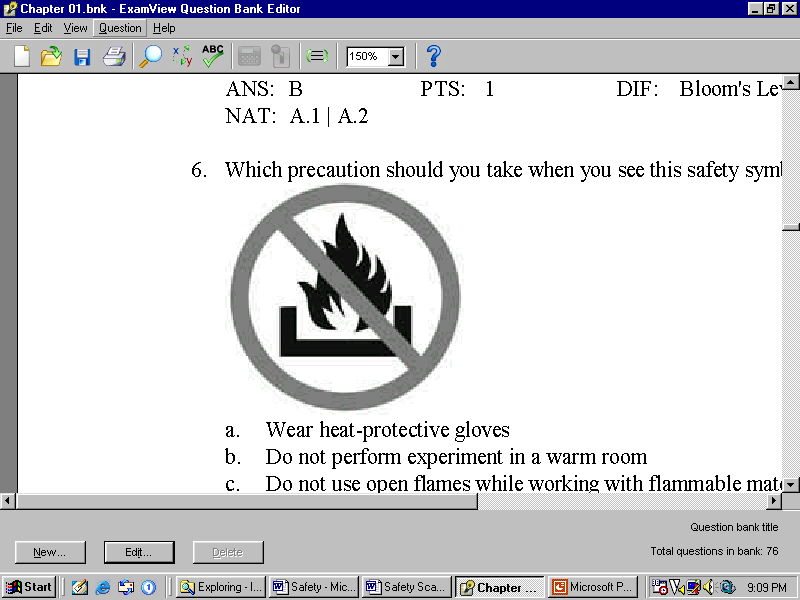 Hand washing					Sharps
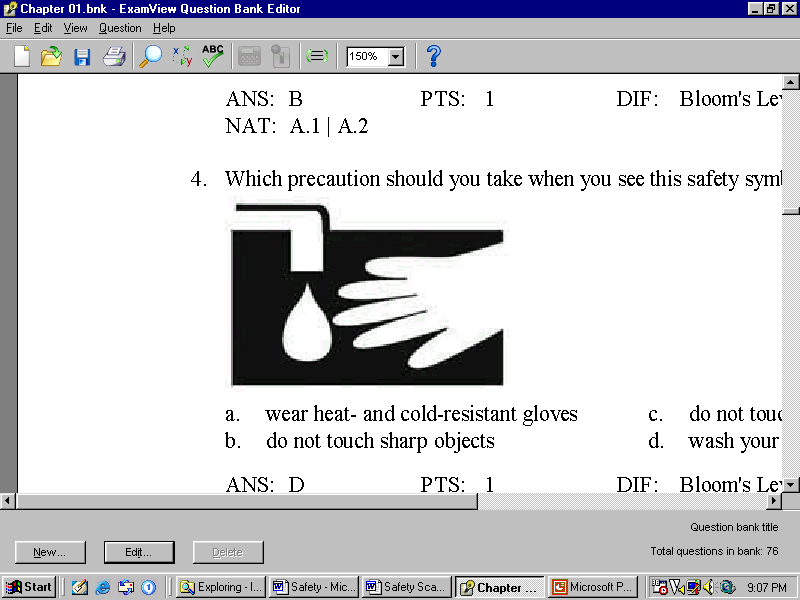 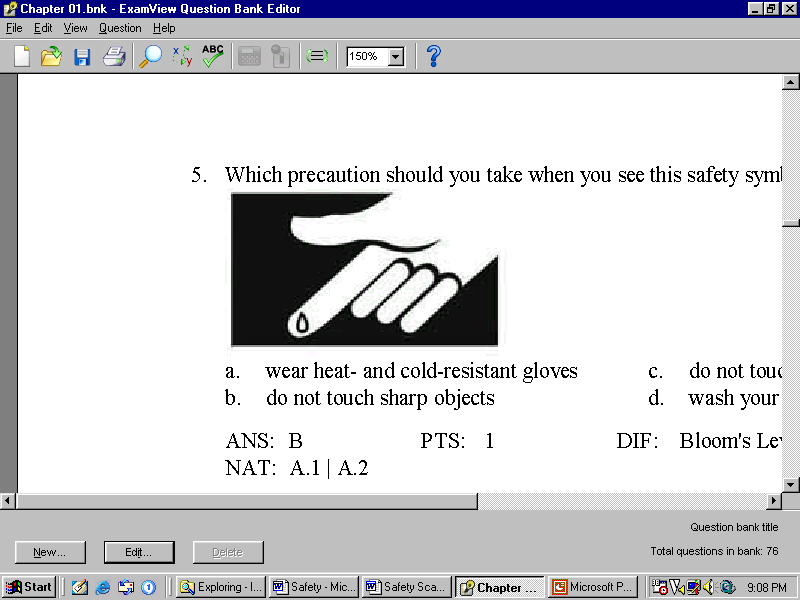 Extreme Temperature				Irritant
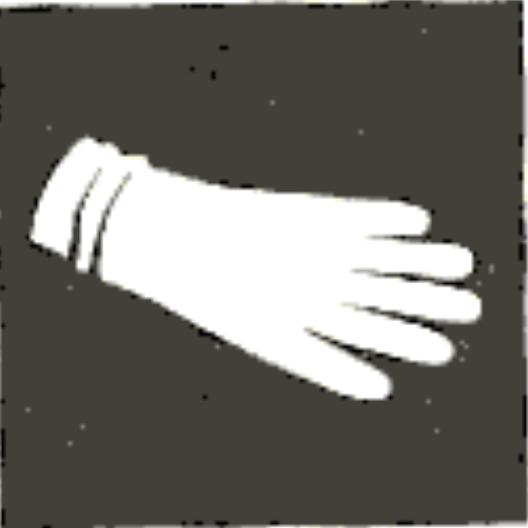 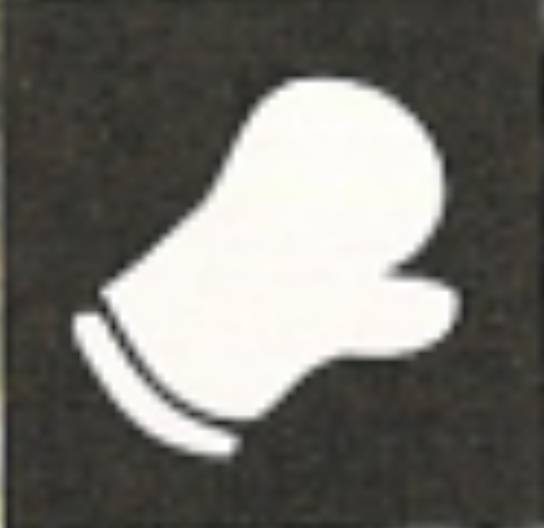 Chemical								Fume
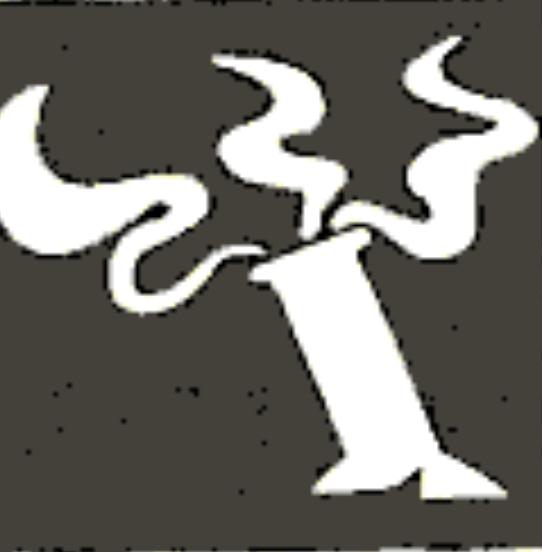 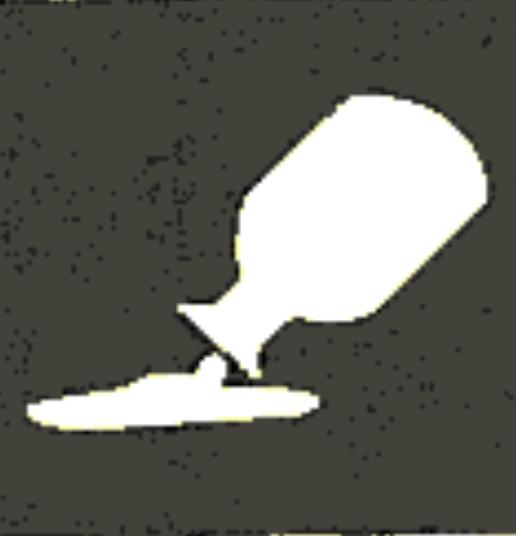 Toxic								Disposal
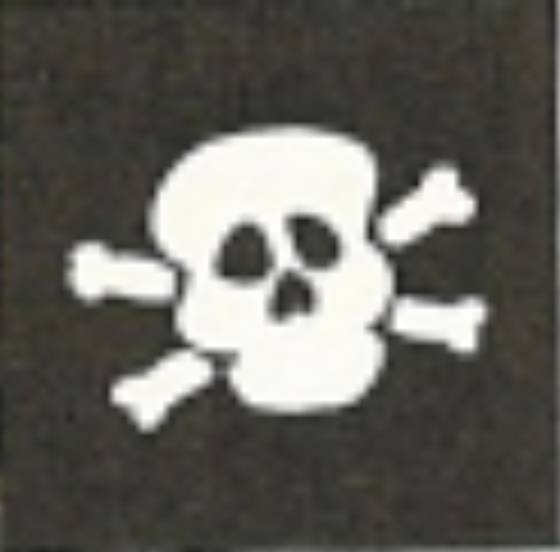 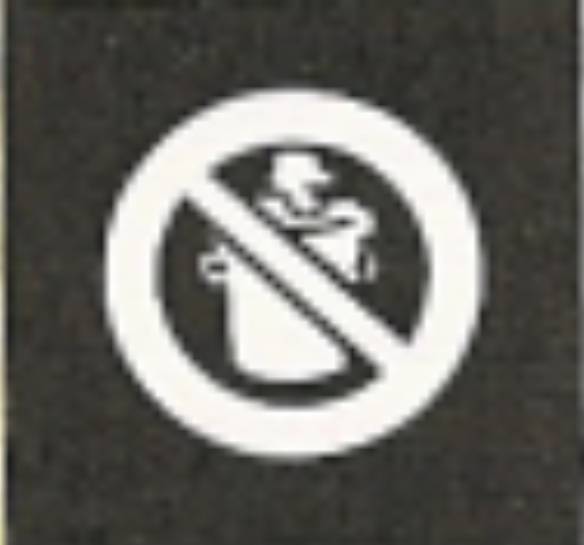 Biological							Radioactivity
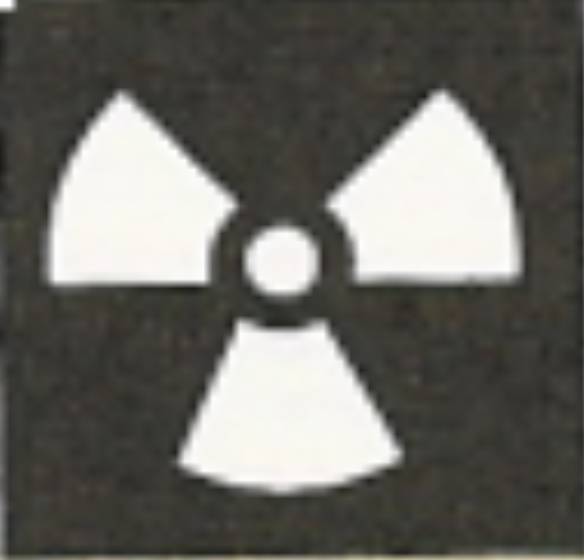 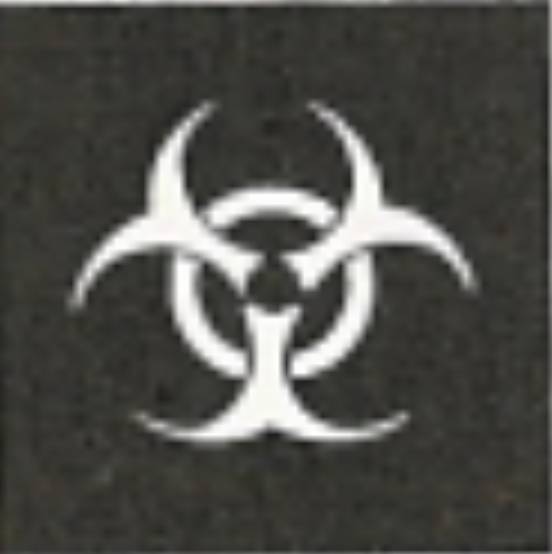 Bottom Line
The laboratory experiments are a privilege
If you aren’t safe you won’t participate